Виды туризма по способу передвижения:1. пешеходный2. велосипедный3. конный4. лыжный5. альпинизм6. мототуризм
Пешеходный туризм.
Велосипедный туризм
Конный туризм.
Лыжный туризм.
Мототуризм
Альпинизм
Тренировка туристов
Экстремальный туризм
Снаряжение туриста
ПАЛАТКА
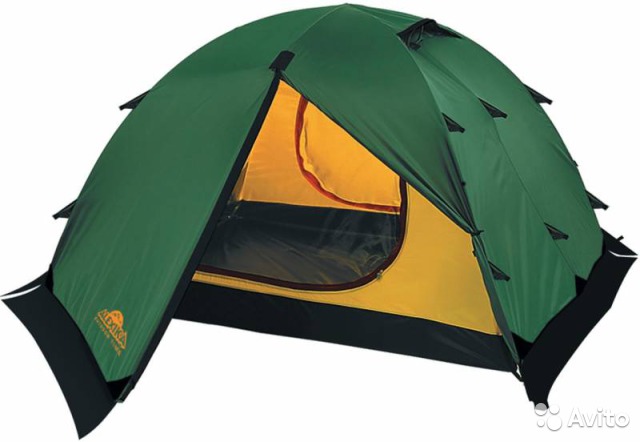 Палатка
Спальник
Туристические коврики
Посуда для приготовления
Разведение костра
Ура! Обед!
Рюкзаки